Адреса в Интернете
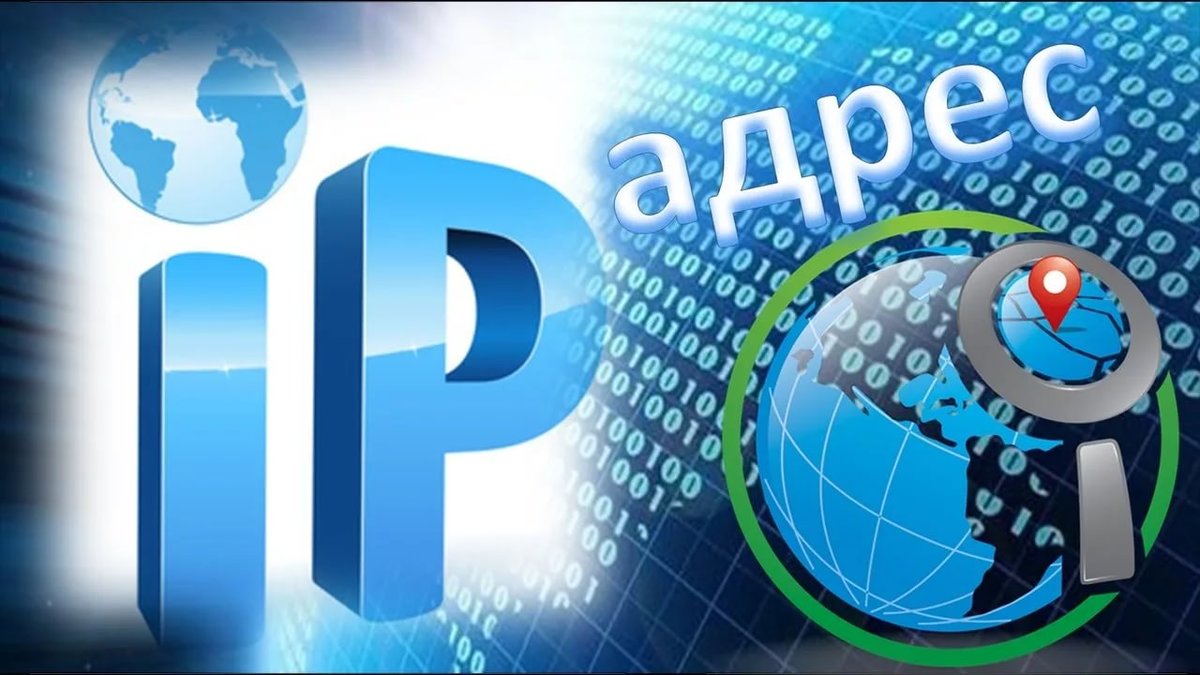 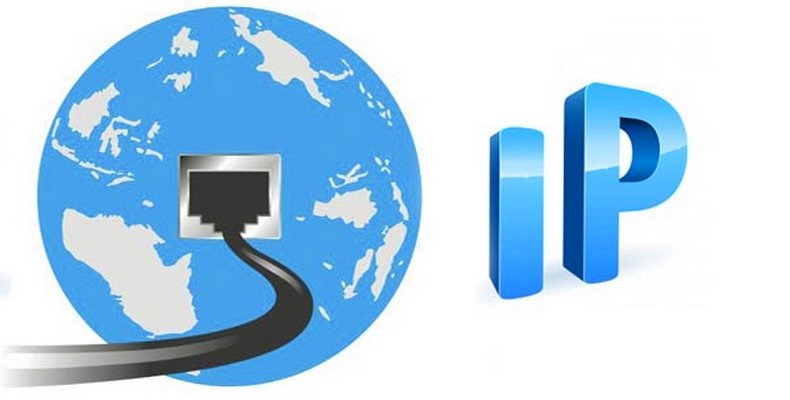 ?
В каком диапазоне числа?
IP-адреса
октеты (8 бит)
3232262259
110000001010100001101000011100112
192
168
104
115
192.168.104.115
IP-адрес:
0..255
0..255
0..255
0..255
IP-адреса
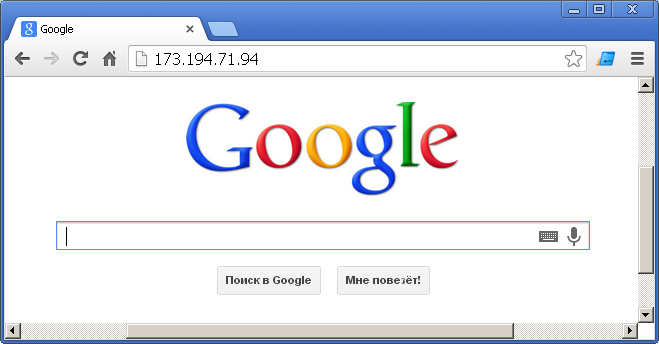 173.194.71.94
IP-адреса
Восстановите IP-адрес компьютера по фрагментам:
.42
3.212
21
2.12
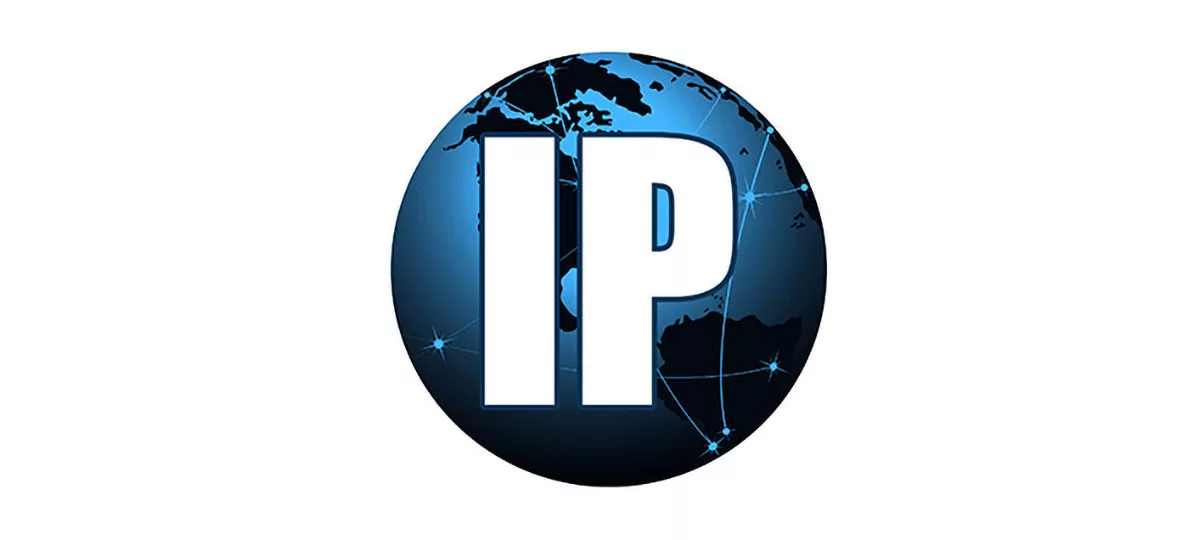 2.19
.50
5.162
22
1.13
.29
1.109
19
2.222
.32
22
2.22
.177
9.56
.20
120
IP-адреса и маски
?
Как разделить две части?
адрес сети + код компьютера в сети
IP-адрес:
192.168.104.115
Маска – это шаблон, который позволяет отделить адрес сети от номера компьютера в этой сети.
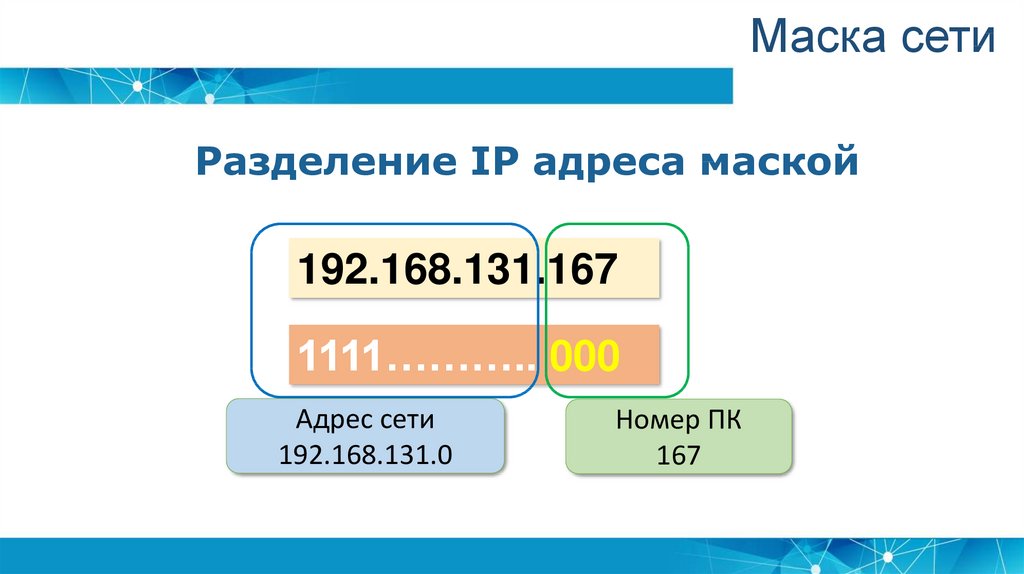 IP-адрес
маска
адрес сети
номер компьютера
Маски для разделения IP-адреса
!
Маска в двоичном коде всегда имеет структуру   «все единицы – все нули»: 11…1100…00
255.255.255.   0
192  .  168  . 104  .  115
111111112
000000002
11……………….11  00..002
FF16
адрес сети
192.168.104.0
код компьютера
115
Маски для разделения IP-адреса
Последнее ненулевое число маски:
255
111111112 =
111111102 =
254
111000002 =
224
111111002 =
252
110000002 =
192
111110002 =
248
100000002 =
128
111100002 =
240
000000002 =
0
Маски для разделения IP-адреса
Какие из последовательностей могут быть масками:
255.255.255.122
255.255.255.128
255.255.128.255
255.255.128.128
255.255.156.0
255.255.128.0
255.255.255.192
255.255.255.102
255.255.224.192
255.255.248.0
Число компьютеров в сети
192.168.104.109/25
25 единиц, потом 7 нулей
11111111.11111111.11111111.10000000
7 битов на номер компьютера
27 = 128 адресов
Ответ: 126
Из них 2 специальных:
7 младших битов – нули – номер сети 
7 младших битов – единицы – «отправить всем» (широковещательный адрес)
Адрес сети и номер компьютера
192.168.104.151
255.255.255.224
192.168.104.151/27
11111111.11111111.11111111.11100000
151 = 10010111
адрес сети
к адресу сети
10000000
адрес сети
192.168.104.?
128
23
номер компьютера
Задачи
Определите адрес сети и номер компьютера:
192.168.104.109
255.255.255.252
172.16.12.12
255.255.255.248
10.10.40.15
255.255.255.224
Проблема  с IP-адресами
?
!
Сколько всего адресов?
= переделать всё оборудование!
IP-адрес: 32 бита (4-байта)
232 = 4 294 967 296
Варианты:
увеличить размер адреса
 что ещё?
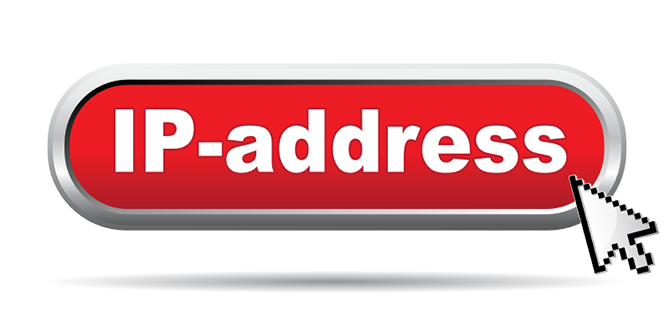 Что такое NAT?
!
Экономия   IP-адресов!
Локальная
сеть оператора мобильной
связи
NAT = Network Address Translation — «преобразование сетевых адресов»
Интернет
шлюз
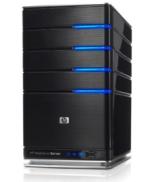 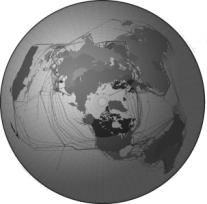 внешний («белый») IP-адрес
193.194.85.13
192.168.0.1
сеть 192.168.0.0/24
192.168.0.2
192.168.0.5
192.168.0.3
192.168.0.4
«Серые» адреса
Только для локальных сетей:
192.168.0.0 – 192.168.255.255 	(192.168.0.0/16)	 
172.16.0.0 – 172.31.255.255		(172.16.0.0/12) 	
10.0.0.0 – 10.255.255.255		(10.0.0.0/8)
Обращение к своему компьютеру:
127.0.0.0 – 127.255.255.255		(127.0.0.0/8)
IPv6
!
?
!
Нужно увеличить длину адреса!
Сколько всего адресов?
Старое оборудование не поддерживает IPv6!
4-байтовые IP-адреса заканчиваются…(232)
IPv4: 4-байта	IPv6: 16 байтов	(128 битов)
2128
2001:0DB8:11A3:09D7:1F34:8A2E:07A0:765D
код провайдера (глобальный префикс)
адрес подсети
номер узла в сети
http://itband.ru/2009/11/ipv6/
Доменные имена
1984 г. DNS = Domain Name System, система доменных имён
173.194.71.94
www.google.ru
Домен – это группа символьных адресов в Интернете.
домены верхнего уровня
.
корневой домен
com
edu
org
net
ru
ua
by
уровень 1
spb
mail
msk
уровень 2
www
news
list
уровень 3
Домены верхнего уровня
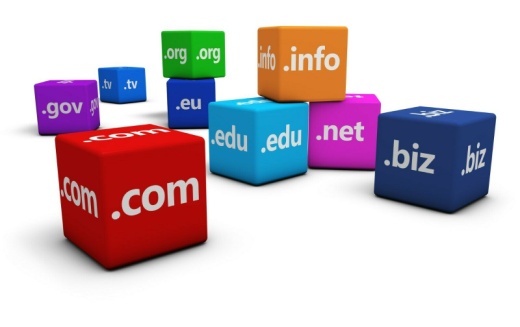 TLD = top-level domains
Регистрация доменов
Домены второго уровня – платно (www.nic.ru):
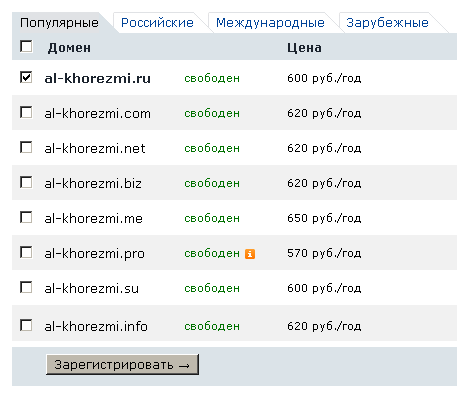 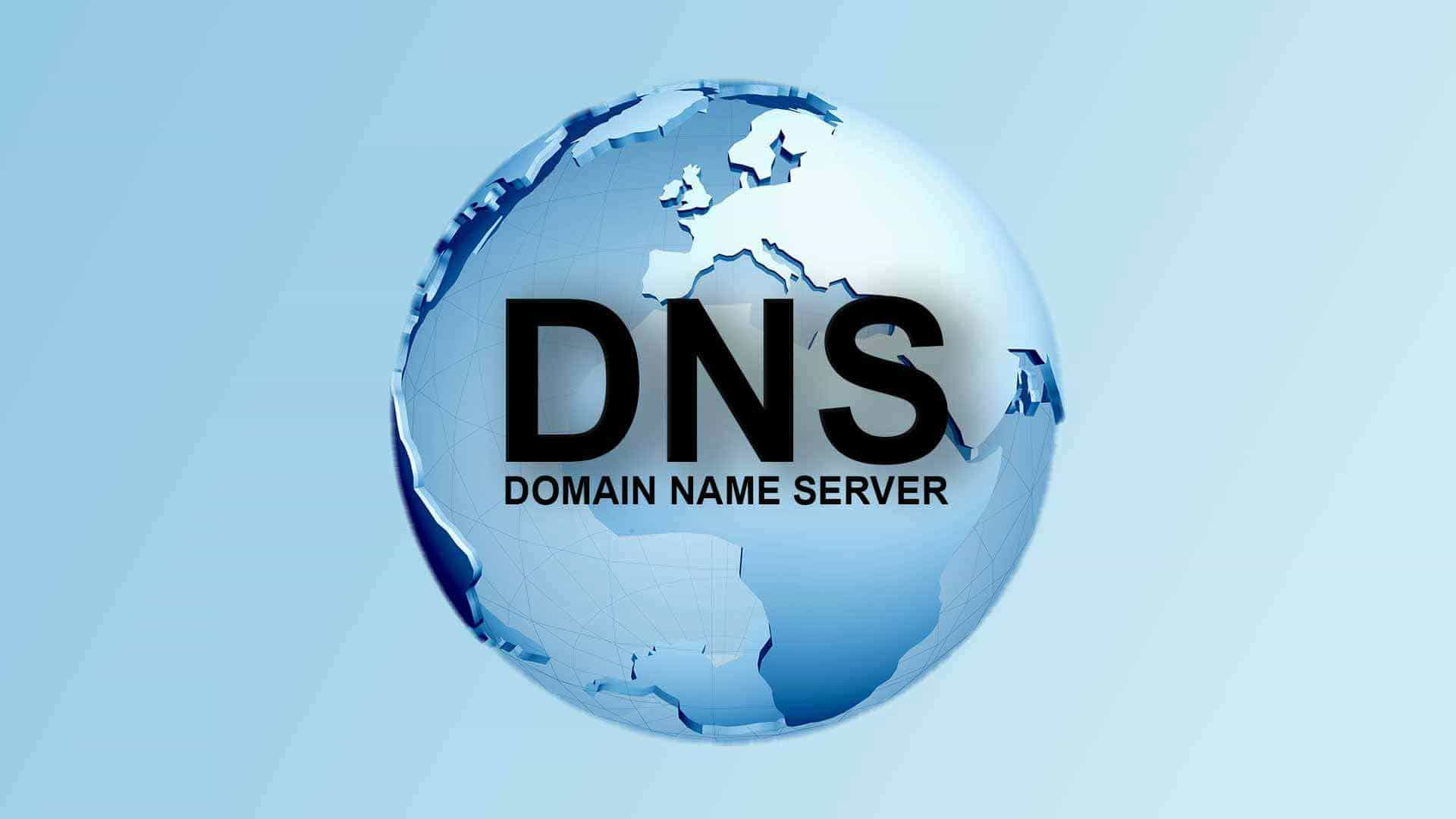 Домены третьего уровня – часто бесплатно:
al-khorezmi.ucoz.ru
Преобразование адресов
Сервер DNS преобразует доменный адрес в IP-адрес.
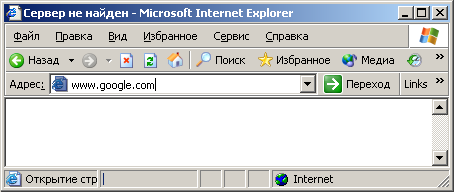 www.google.com
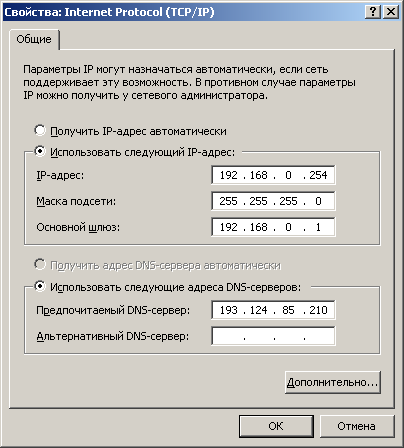 DNS-сервер
193.124.85.210
запрос серверу DNS для получения IP-адреса сайта www.google.com
ожидание ответа
запрос Web-страницы по полученному IP-адресу172.194.71.104
Преобразование адресов
?
?
Зачем?
Зачем?
173.194.71.99
173.194.71.103
173.194.71.104
173.194.71.105
173.194.71.106173.194.71.147
www.google.com
2ip.ru/lookup
ycad-ba.narod.ru
csmsoft.narod.ru
opera-site.narod.ru
detki-help.narod.ru
seasoft.narod.ru
…
193.109.247.225
2ip.ru/domain-list-by-ip
Адрес ресурса (URL)
URL = Uniform Resource Locator – универсальный указатель ресурса.
http: // www.vasya.ru / images/new/ qq.jpg
протокол
каталог
адрес сайта
имя файла
главная страница сайта: index.html, index.htm
http: // www.vasya.ru
ftp: // files.vasya.ru / pub / download / qq.zip
файл на FTP-сервере
Спасибо за внимание!